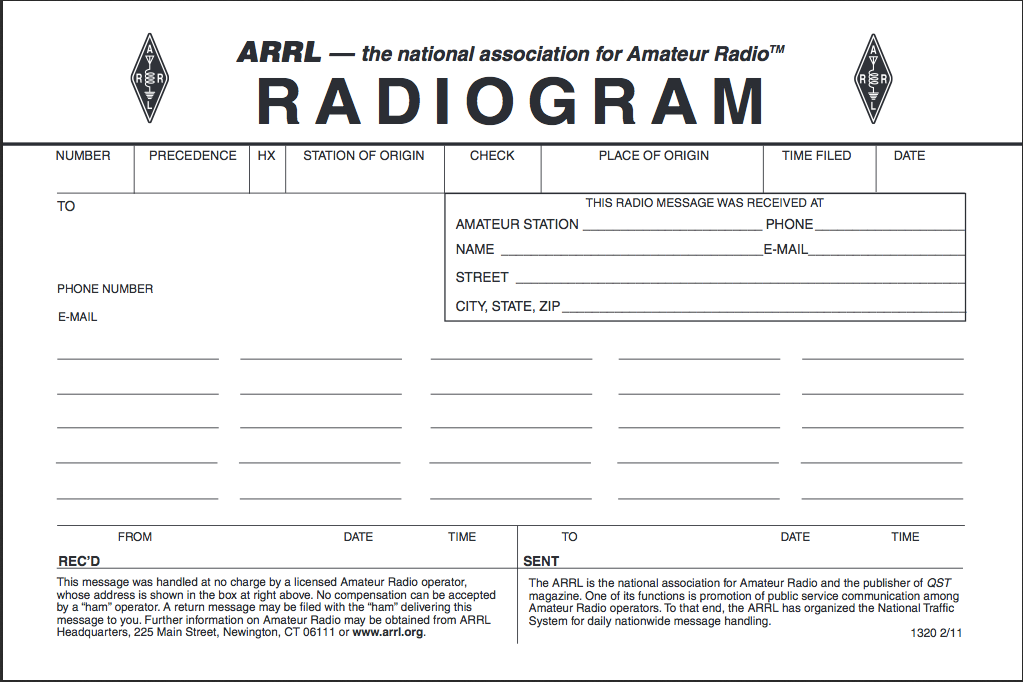 1535              R                          W1RYN                  10           Cincinnati, Ohio                                    April 7
Don                                   AB8VA
Greetings                    from                      the                        OHKYIN                   Amateur
     radio                      society                   meeting                   tonight                     73




Ryan W1RYN
                                                                                                 AB8VA               4/7/15       TATN
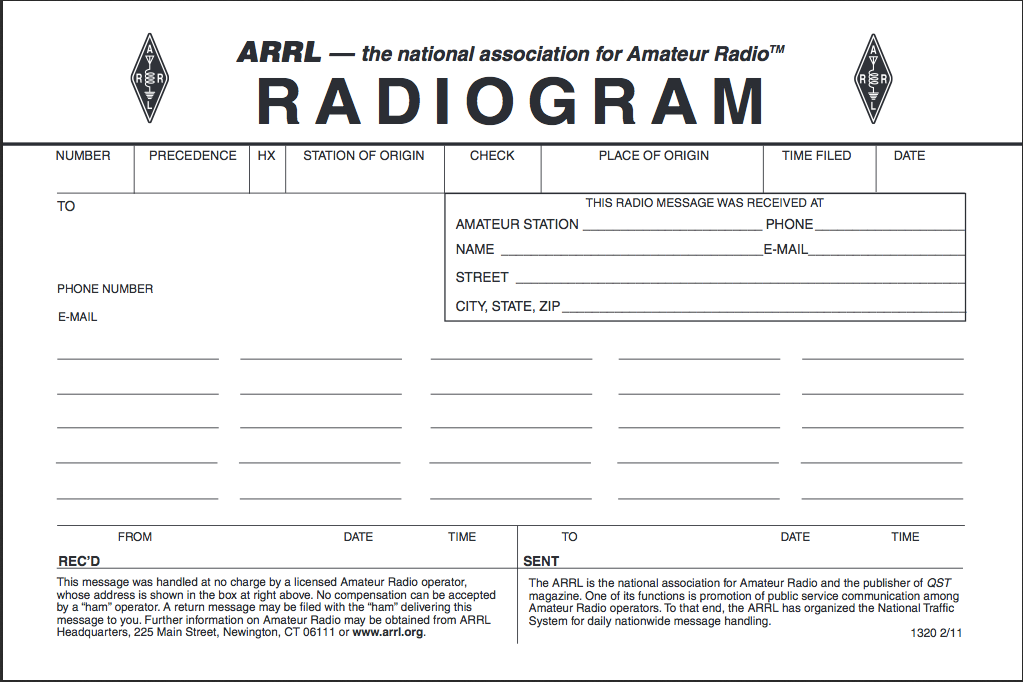 51               R              G     AB8VA                 ARL 5     West Chester, OH	                     April 8
Ryan			W1RYN
Cincinnati, OH
W1RYN
ARL                               FIFTY                   THREE                        1535                       73





DON   AB8VA